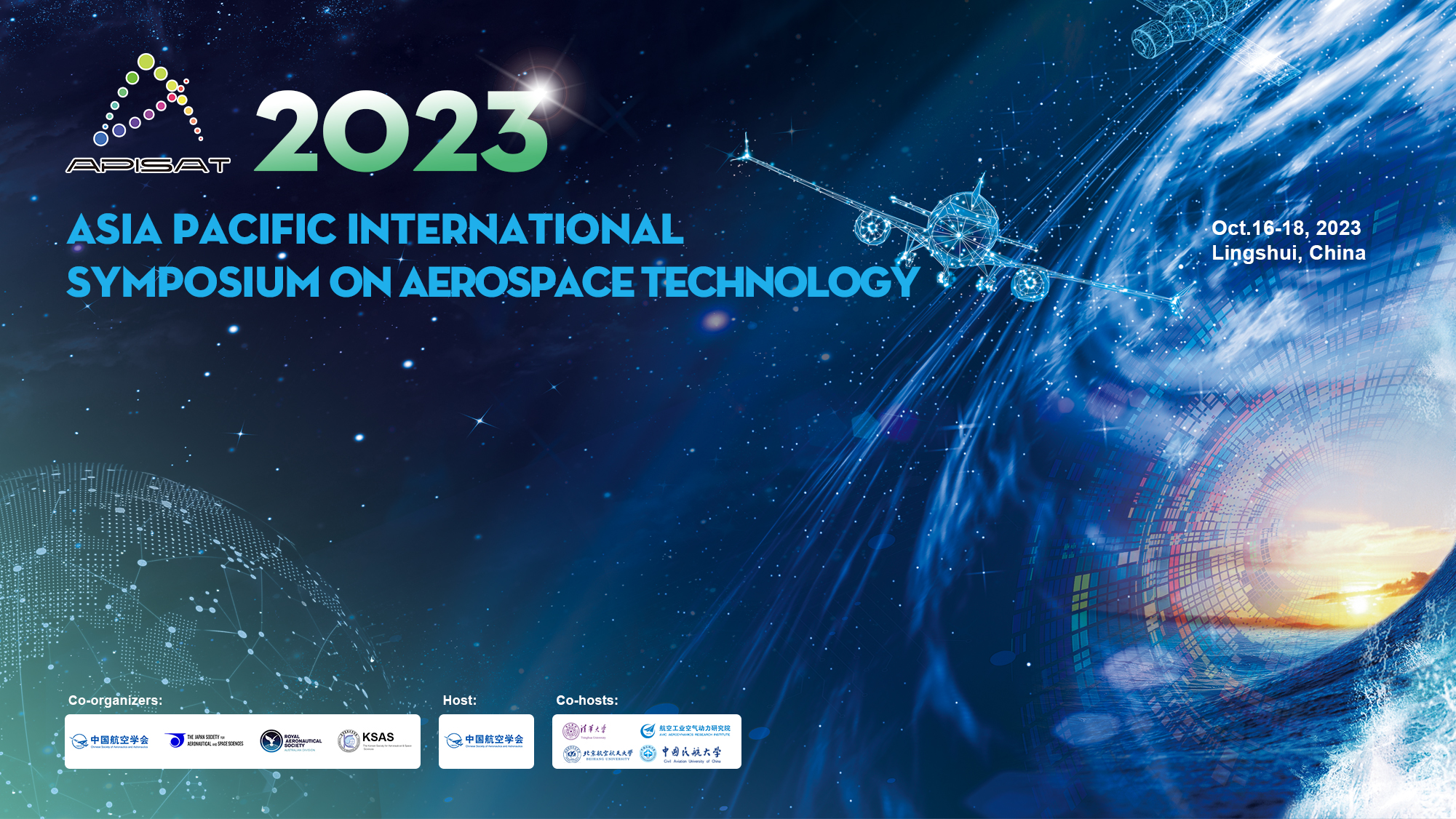 Presentation Title
Presenter
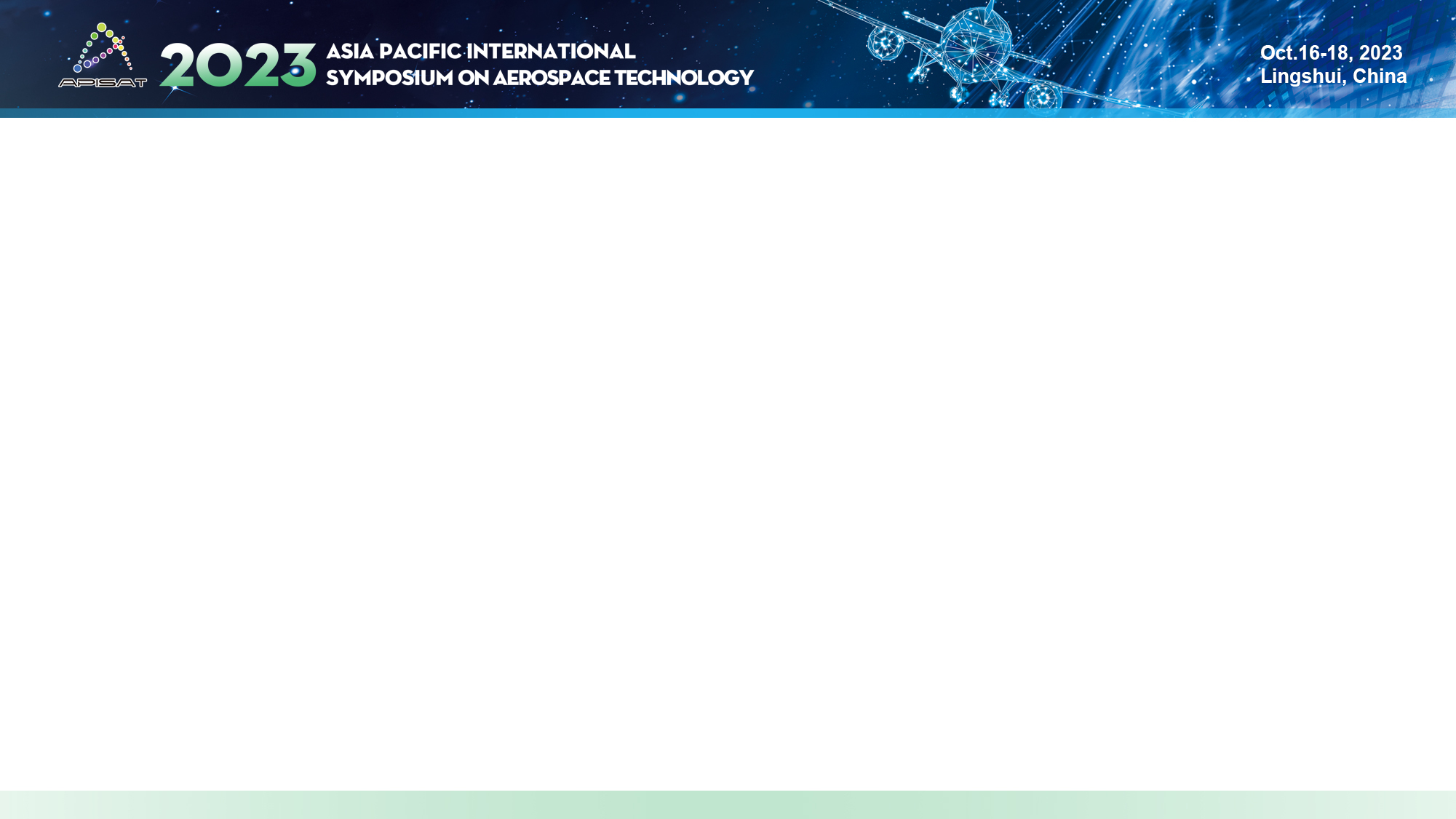 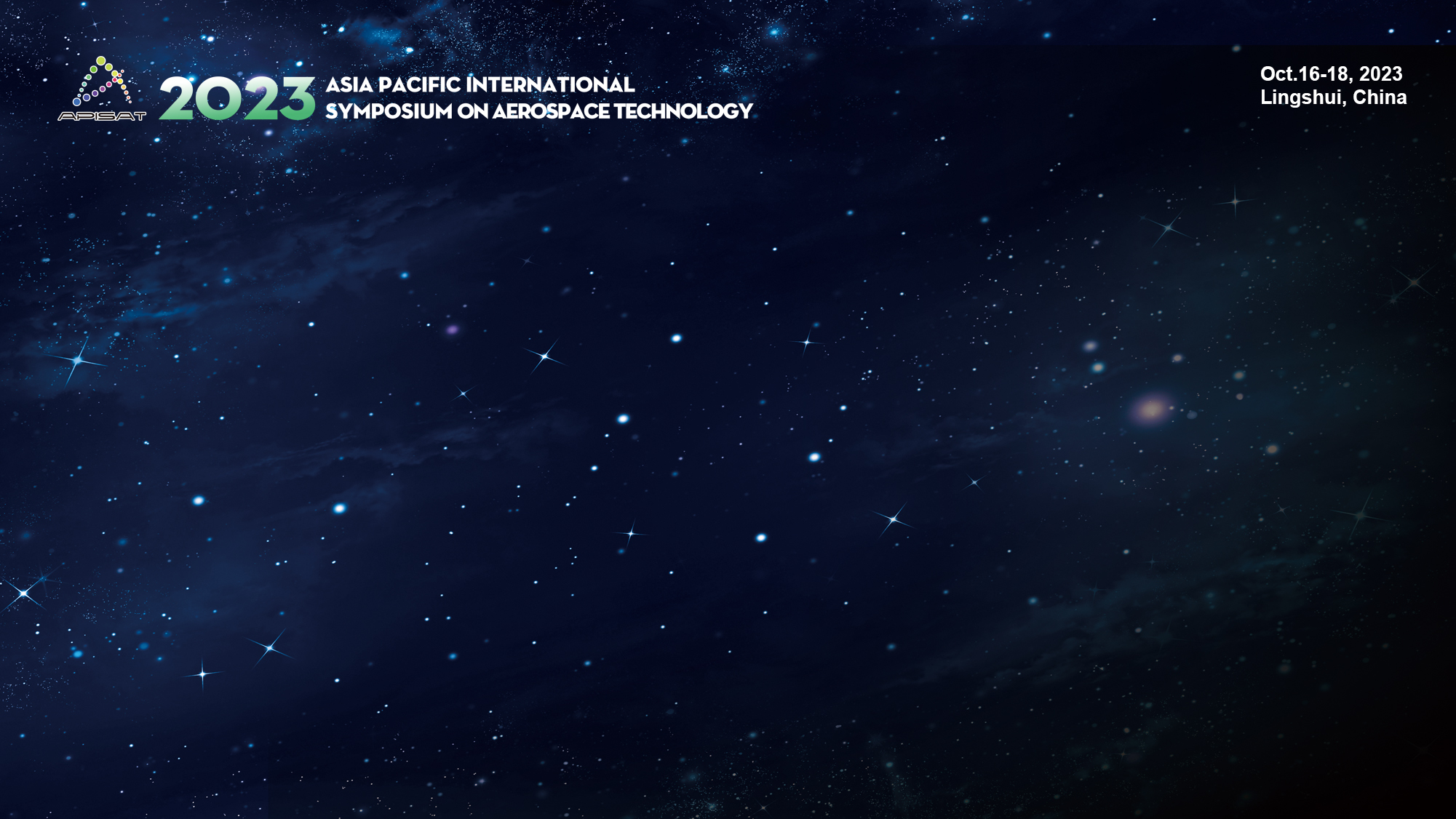 THANK YOU